Tangents to a circle
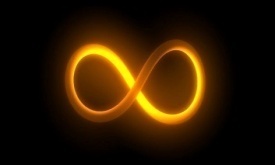 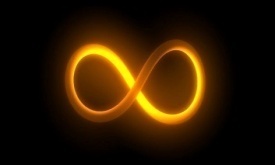 There are four main properties of circle that we need to look at. One of these properties is the Tangent – Radius Property.
Tangent: a line that intersects a circle at only one point.
All of these are NOT tangents
IS A tangents
The place ( the point ) where the tangent intersects the circle is called the POINT OF TANGENCY
Tangents to a circle
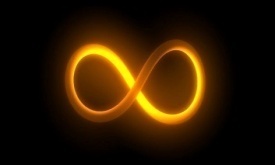 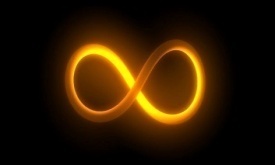 There is a special relationship between the Point of Tangency and the radius of the circle. When these two meet it creates a perpendicular line with the Tangent and the Radius. This is known as the Tangent – Radius Property.
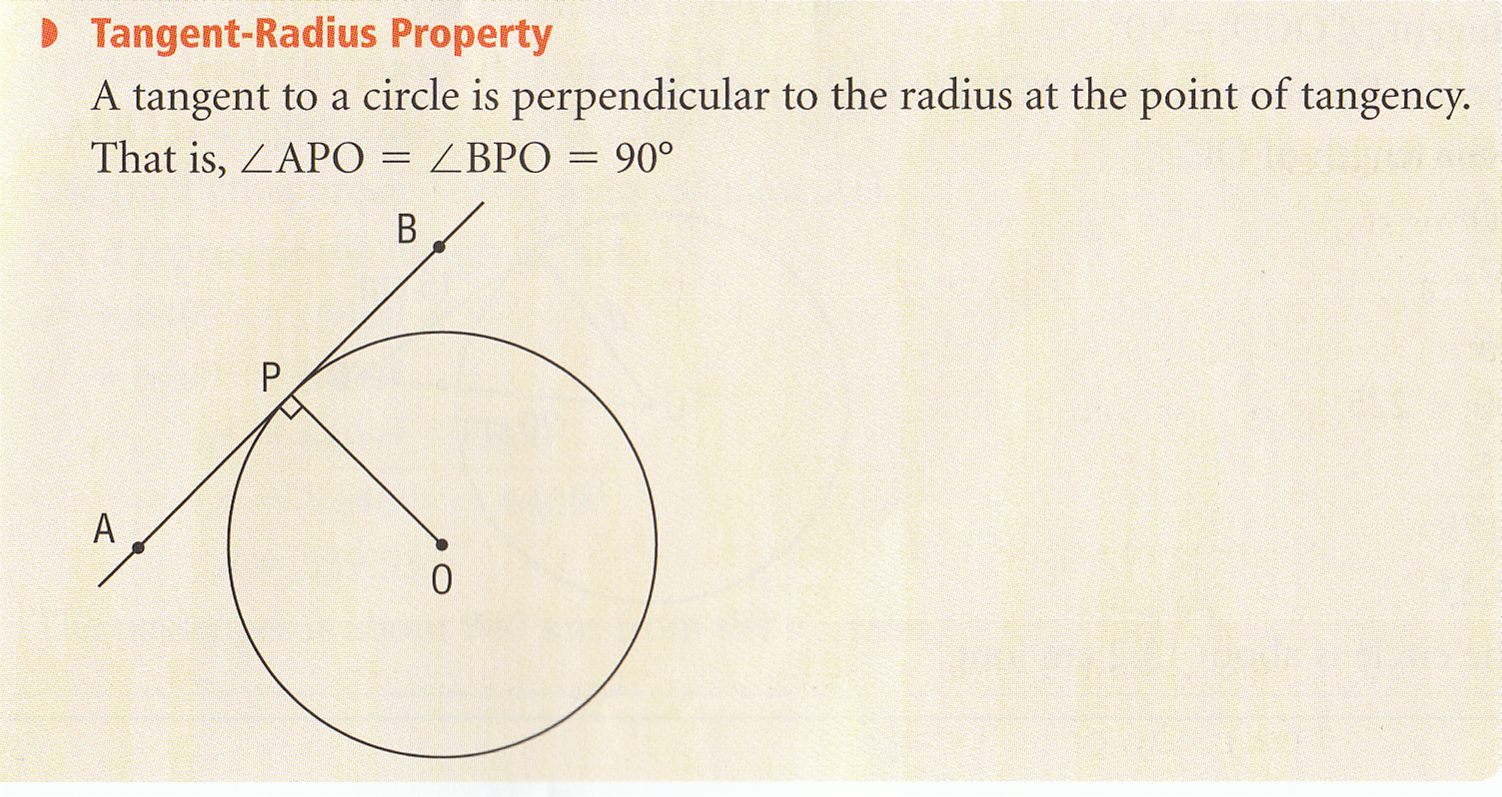 Pg 385: Math Makes Sense 9
Tangents to a circle
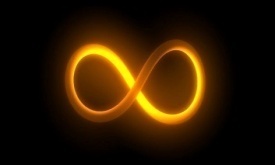 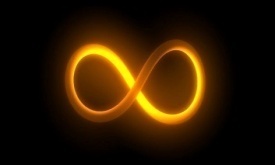 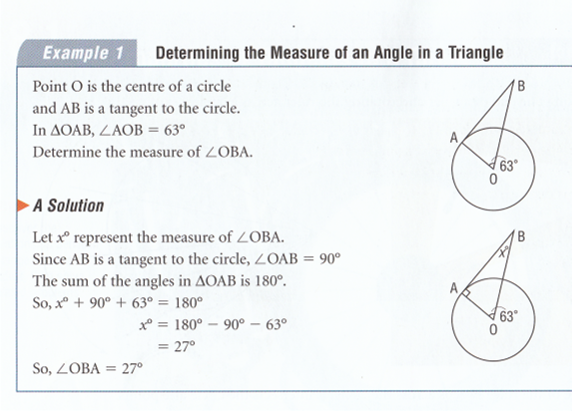 Pg 386: Math Makes Sense 9
Tangents to a circle
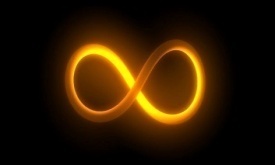 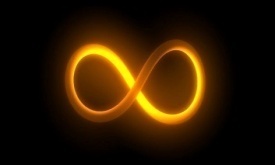 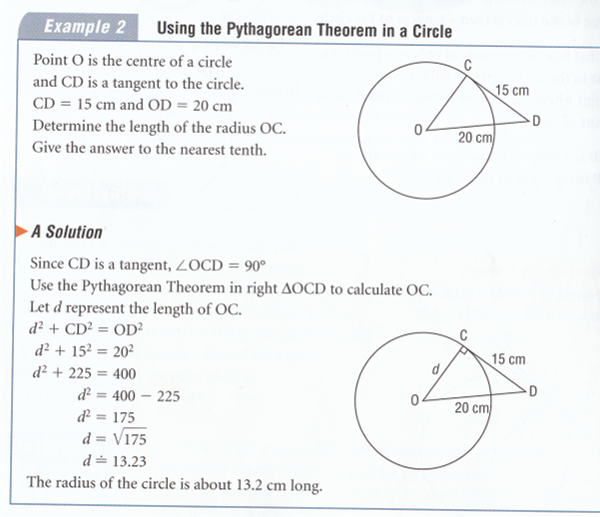 Pg 386: Math Makes Sense 9
Tangents to a circle
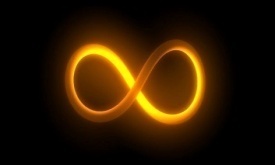 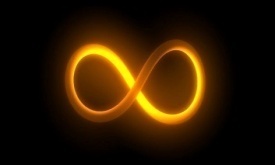 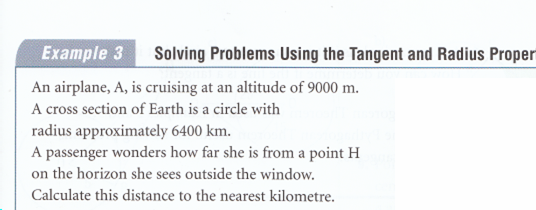 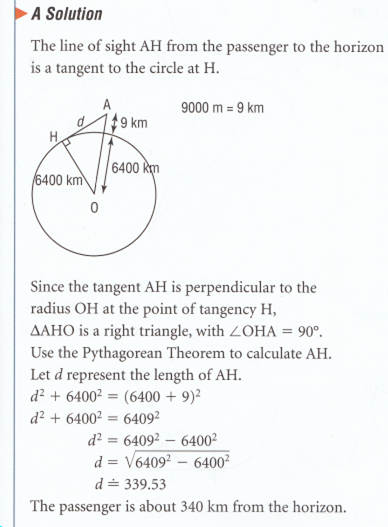 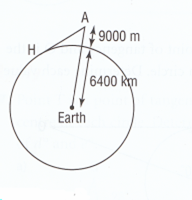 Pg 387: Math Makes Sense 9
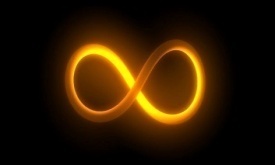 Assessment
Pages 
388 - 389
Numbers  

3 – 9 , 12, 13, 14
Properties of Chords in a Circle
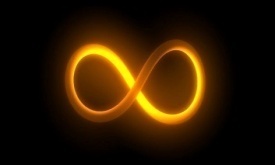 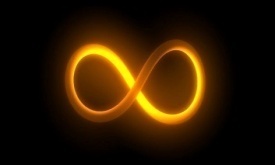 A line segment that joins two points on a circle is a chord. A diameter of a circle is a chord through the center of the circle.

The chord, its perpendicular bisector, and the center of the circle are related.

A perpendicular bisector intersects a line segment at 900 and divided the line segment into two equal parts
Properties of Chords in a Circle
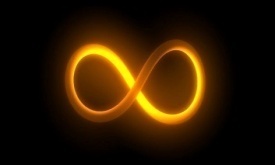 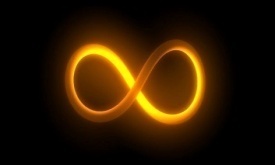 Perpendicular to Chord Property 1
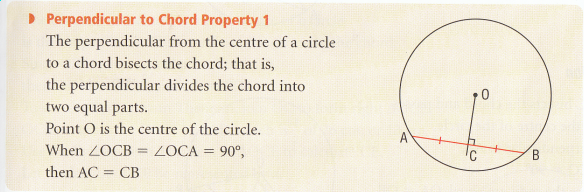 Pg 393: Math Makes Sense 9
Properties of Chords in a Circle
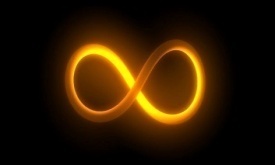 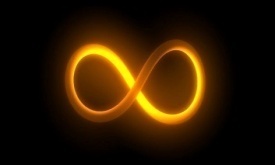 Perpendicular to Chord Property 2
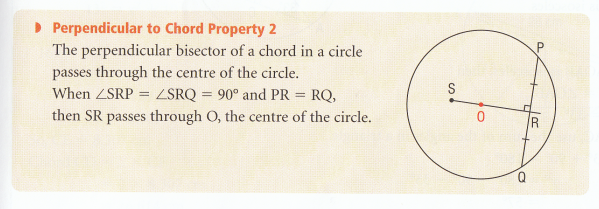 Pg 393: Math Makes Sense 9
Properties of Chords in a Circle
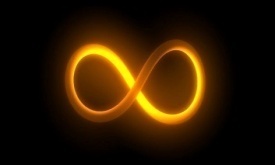 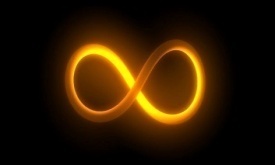 Perpendicular to Chord Property 3
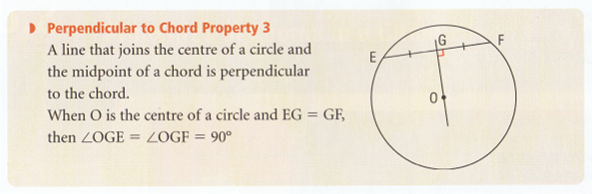 Pg 394: Math Makes Sense 9
Properties of Chords in a Circle
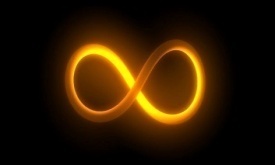 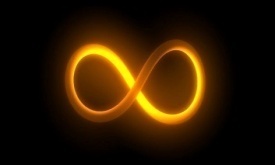 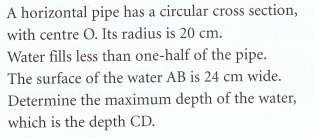 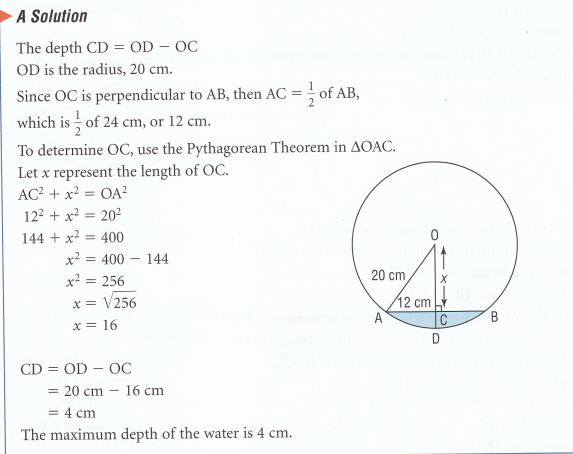 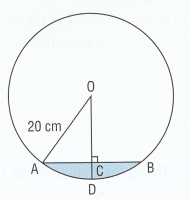 Pg 396: Math Makes Sense 9
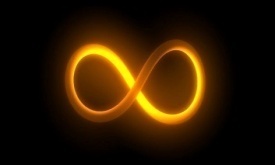 Assessment
Pages 
397 - 399
Numbers  

3, 4, 5, 6, 7, 10
Possibly a`s one day b`s the next
Properties of Angles in a Circle
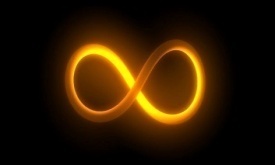 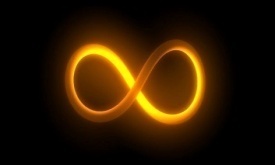 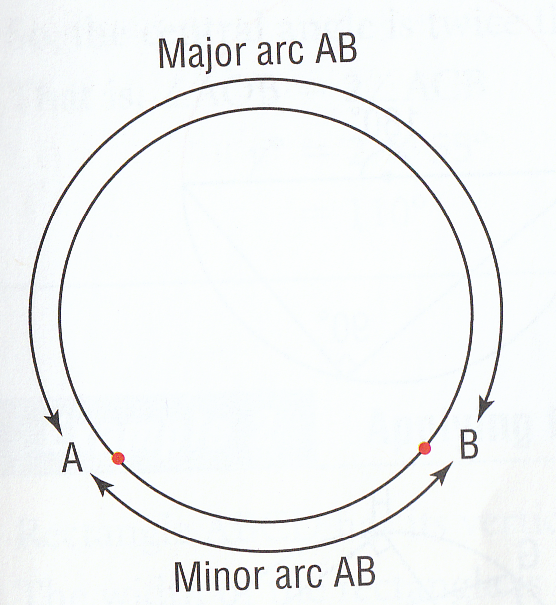 The 2 points A and B create 2 Arcs
 The shorter arc AB is the minor arc
 The longer arc AB is the major arc
Pg 405: Math Makes Sense 9
Properties of Angles in a Circle
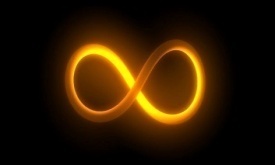 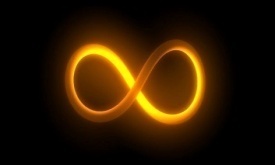 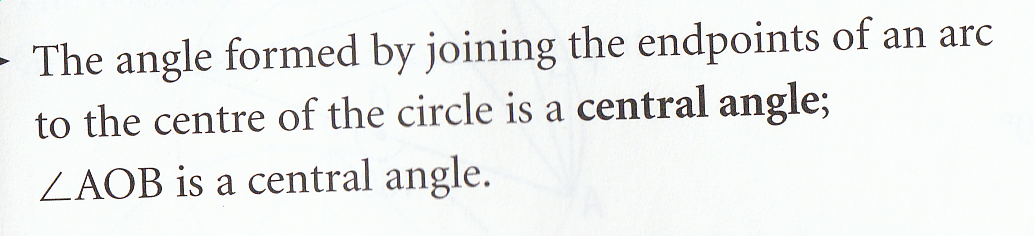 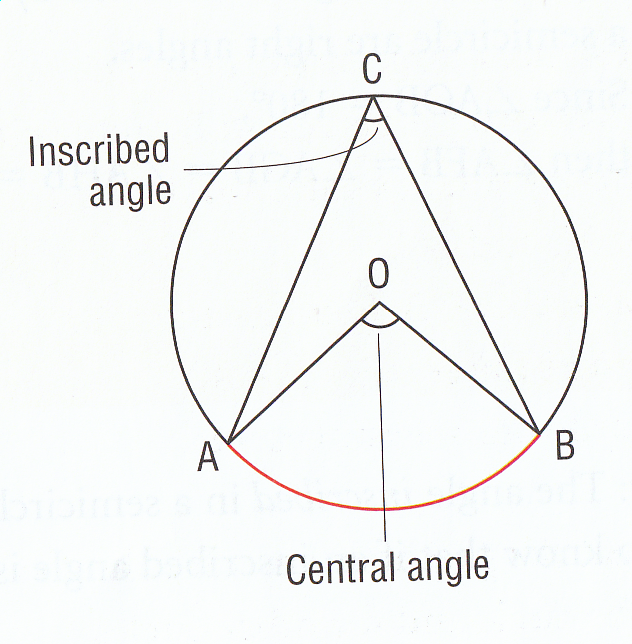 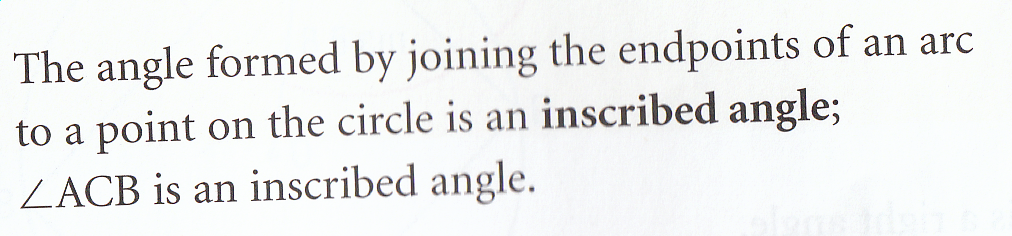 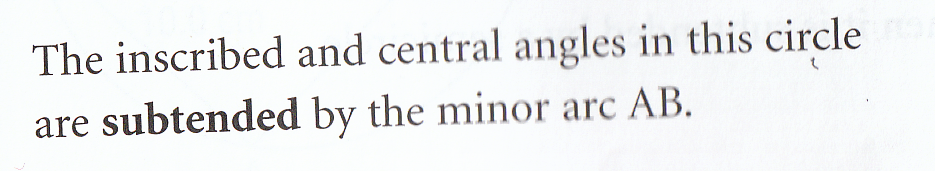 Pg 405: Math Makes Sense 9
Properties of Angles in a Circle
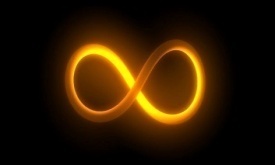 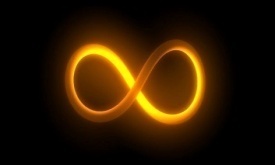 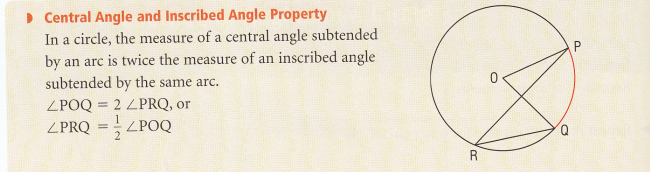 Pg 406: Math Makes Sense 9
Properties of Angles in a Circle
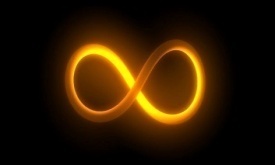 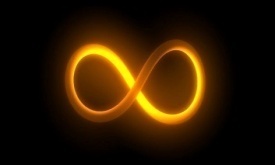 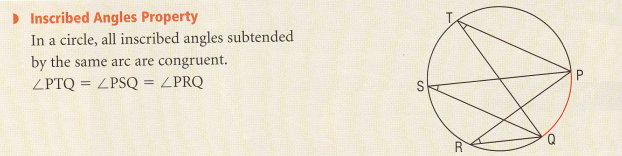 Pg 406: Math Makes Sense 9
Properties of Angles in a Circle
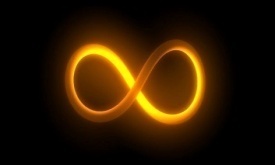 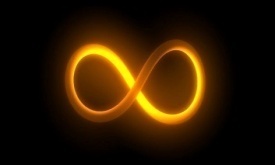 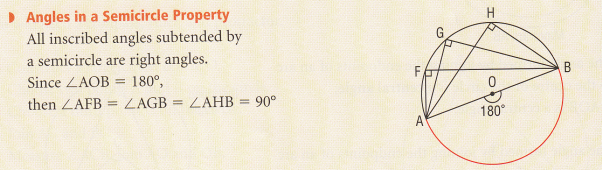 Pg 406: Math Makes Sense 9
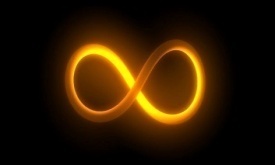 Assessment
Pages 
410 - 412
Numbers  

3, 4, 5, 6, 9, 11 plus worksheet